N44
20 september 2013
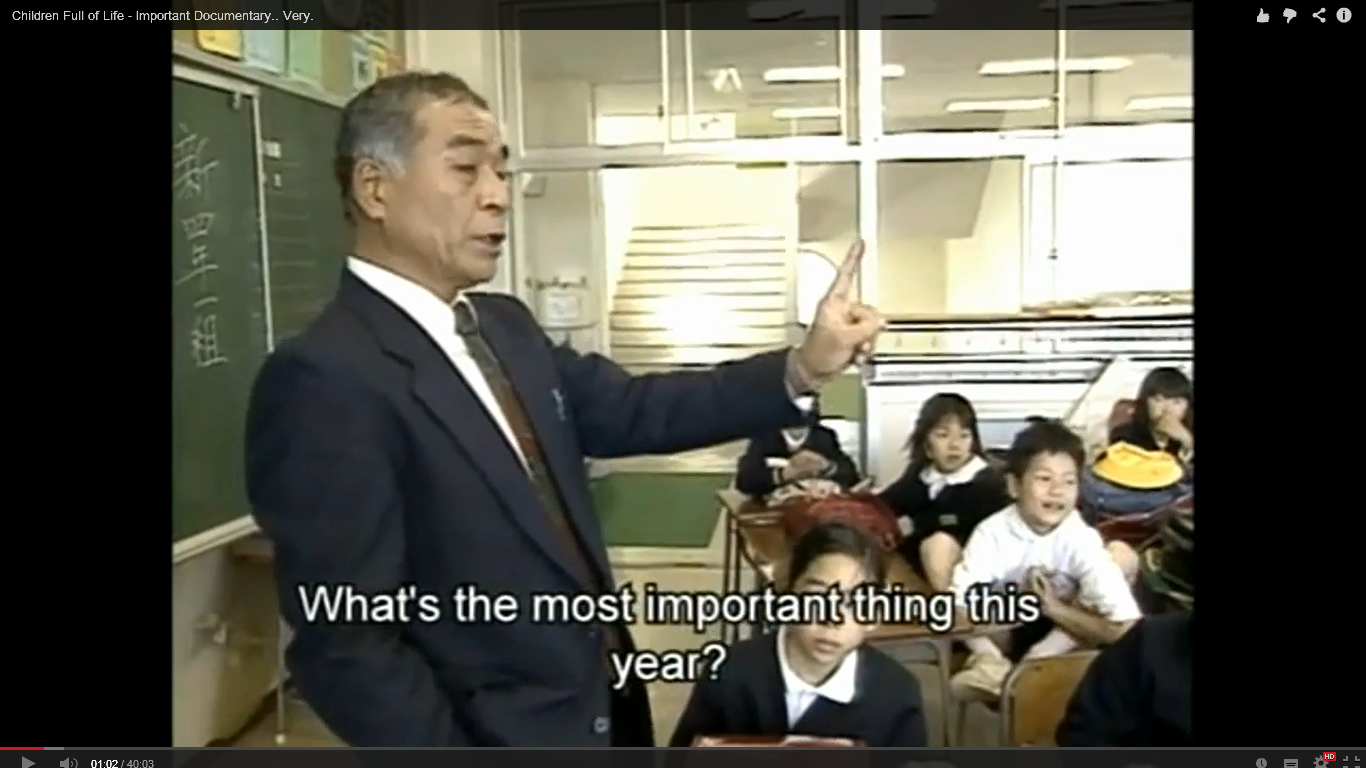 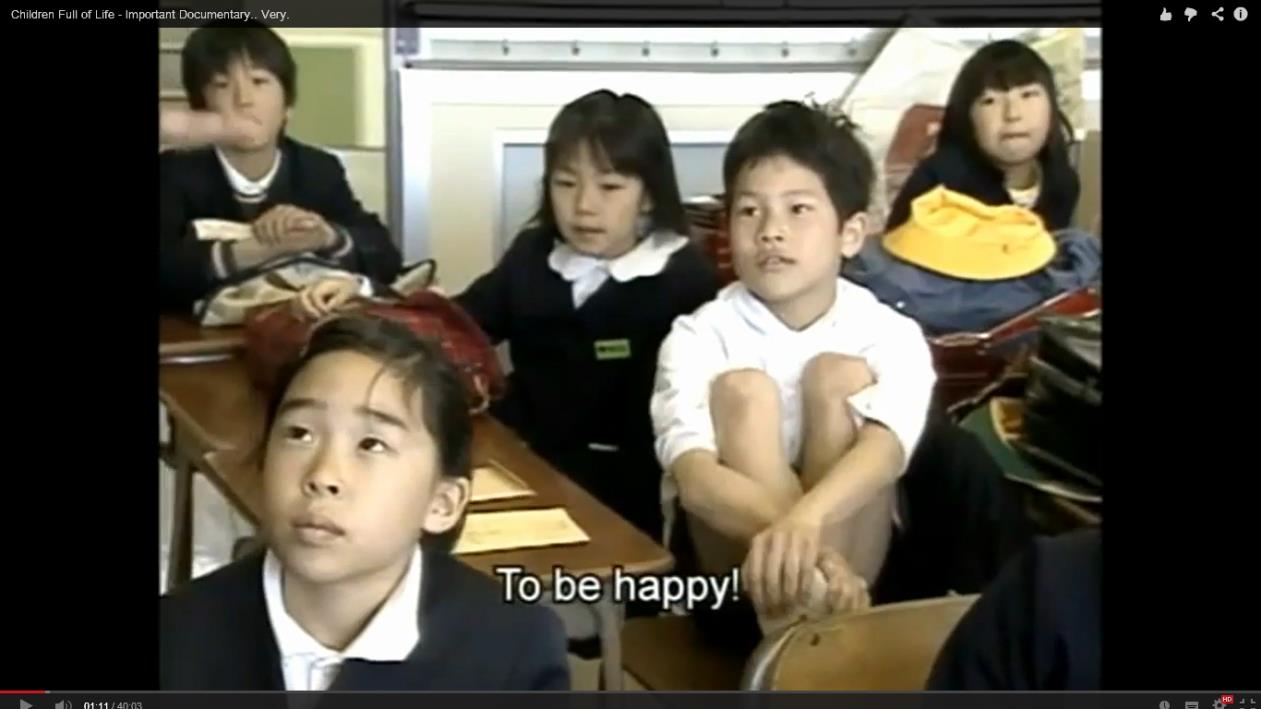 TGC
Goede sfeer is belangrijk
Dinsdag was het erg “gezellig”

Wel zorgen voor een goede werksfeer
Eigen bedrijf serieus nemen
Gezamenlijke verantwoordelijkheid
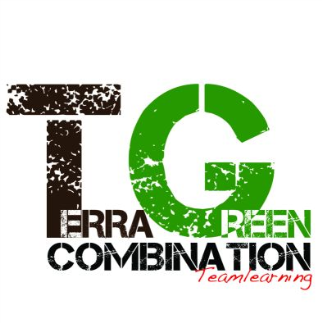 TGC
Learning by doing
Teamlearning: van elkaar leren
Leren in een goede sfeer
Evalueren hoe het gaat en dan verbeteringen voorstellen
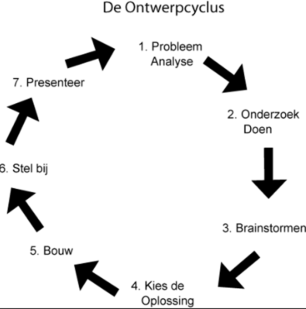 Projectcyclus
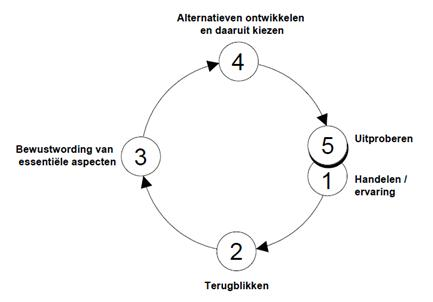 Terugblikken
Terugblikken als project in november is afgerond.

Maar ook op de week terugblikken:
- wat gaat goed?
- wat kan beter?

Dit staat voor 15:30 uur op programma
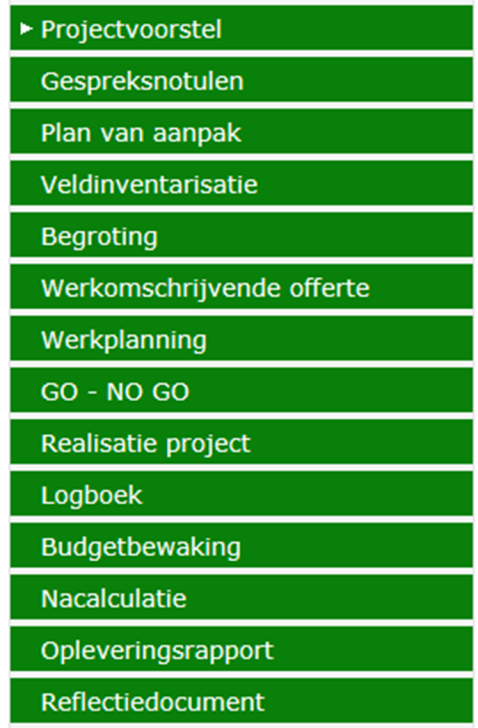 Projectvoorstel
Projectvoorstel is af op 20 september (zo staat het in de weekplanning)
Zorgen voor een akkoord door de opdrachtgever
Uiterlijk 24 september!
Begroting
Is af op 27 september


Offerte
Ondertekend op 4 oktober
Organiseren mensen, materialen en middelen
11 oktober

Daarna bijstellen
Herfstvakantie 
Uitvoeren op 1 november
KISS is nog vrijwel leeg!
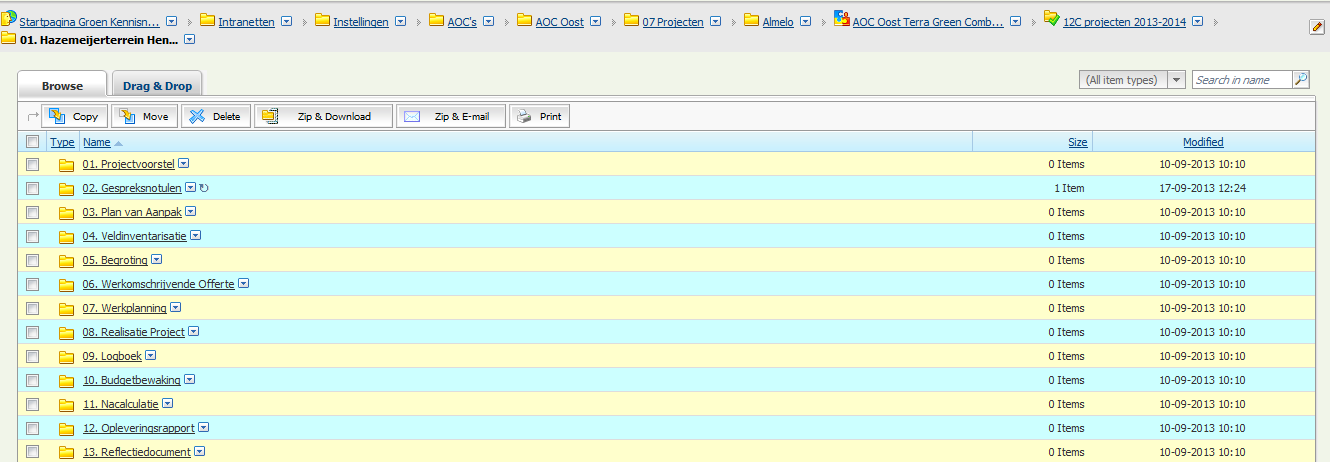 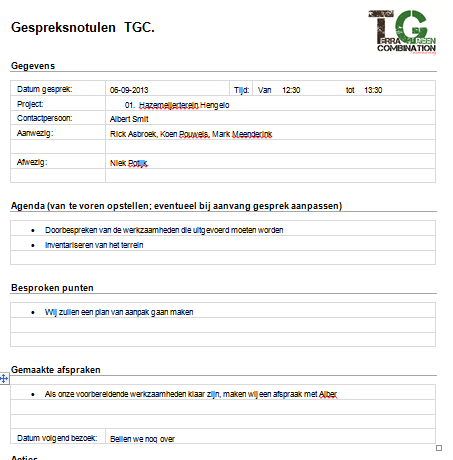 Voorbeeld besproken punten
We sturen projectvoorstel voor ondertekening voor 20 september
We sturen een begroting voor ondertekening voor 4 oktober
Aanleiding
Binnen bereik, buiten bereik
Producten
Projectdoelen
Risico’s
Planning
……….
Et cetera, et cetera, enzovoort
Veldinventarisatie
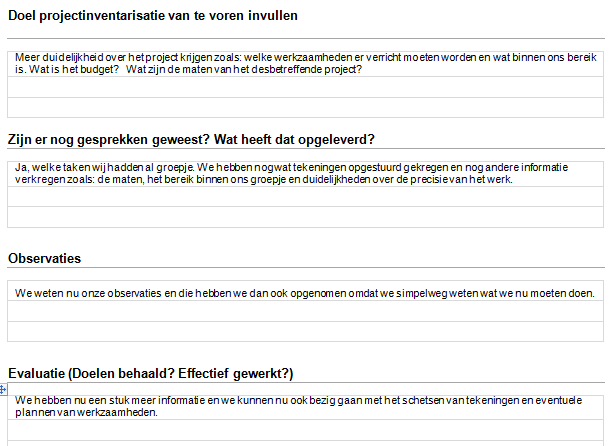 Inventariseren = meten
Leg alles goed vast! => Mapje Veldinventarisatie op KISS
Hoe groot, hoe hoog, hoe diep, hoe lang;
Toegang: hoe breed;
Bodem: hoeveel centimeter zijn de verschillende lagen, wat is het percentage leem;
Hoofdlijn-loodlijnmethode.
Bespreking met de projectgroepen
9:20 uur: groep 6 Oldenzaal
9:40 uur: groep 1 Heng Old
10:00 uur: groep 3 Wierden
10:20 uur: groep 4 Tubbergen
10:40: 2
10:45: 5
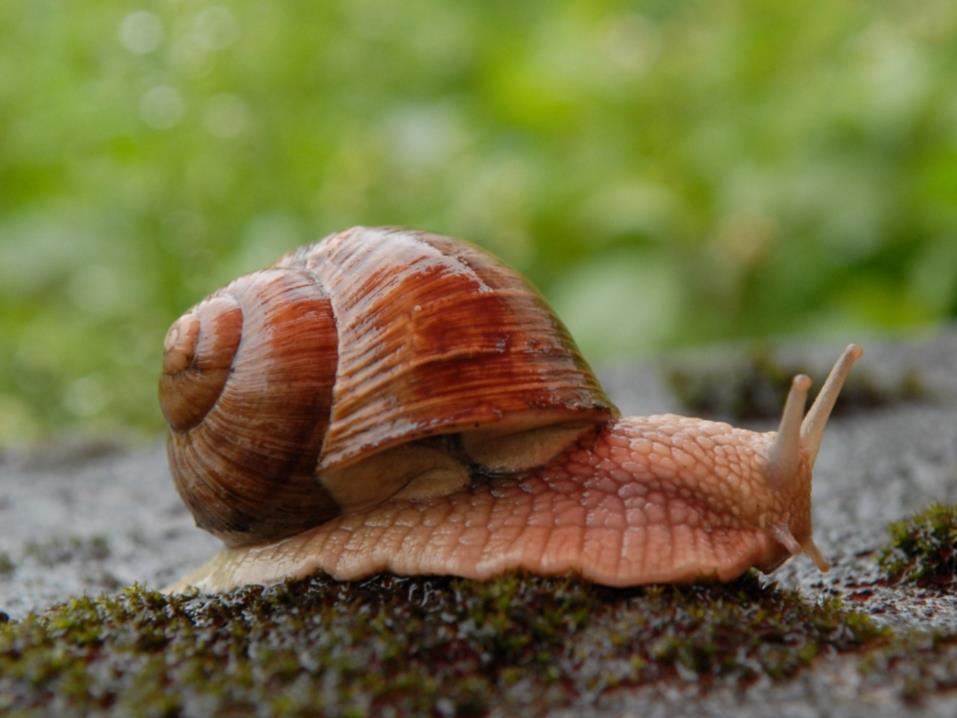 Vorig jaar kregen de slakken heel veel aandacht
Dit jaar richten we ons op de actievere deelnemers
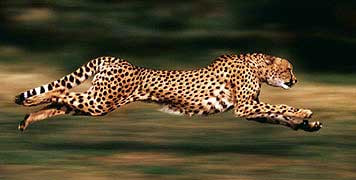 Terugblikken
Om 15:30 uur